Toastmasters District 8 Welcomes You To 
Classic Hollywood
 1930’s and Beyond
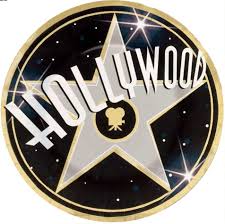 Spring Conference  Renaissance St. Louis Airport Hotel  May 17 & 18, 2013
Conference ChangesTake note!
Room Change: Heathrow B educational sessions have moved to Orly B

Contestant Changes: Will be announced at the beginning of the contest

Saturday Night: In honor of Armed Forces Day, the Scott Air Force color/honor guard will replace trivia
Toastmasters District 8 Spring Conference  Renaissance St. Louis Airport Hotel  May 17 & 18, 2013
Trivia Challenge
Match these quotes to the movie:

“Here's looking at you, kid!" 
"You had me at “Hello.”
"Look how they massacred my boy.”

Answers: 
Casablanca
Jerry Maguire 
The Godfather
Today’s Events Early Morning
8 - 8:30	Bookstore 			Gatwick A

8 - 9:00	Continental Breakfast 		Lambert D

8 - 10:00	Credentials/Registration 		Foyer

8:30	Banner Lineup 		Foyer

8:45 	Parade of Banners 		Concourse B

9:00	Keynote, Cathy Newton 		Concourse B
Toastmasters District 8 Spring Conference  Renaissance St. Louis Airport Hotel  May 17 & 18, 2013
Today’s Events Mid-Morning
10:00		Business Meeting		Concourse B

11 - 12		Bookstore 			Gatwick A

11 - 1:30 		Registration 		Foyer
Toastmasters District 8 Spring Conference  Renaissance St. Louis Airport Hotel  May 17 & 18, 2013
Trivia Challenge
What is Captain Jack Sparrow's key catch-phrase in all the Pirates of the Caribbean films

Savvy
Today’s Events Afternoon
12 - 1:00		Lunch, Keynote, Awards	Concourse A
			Dietmar Wagenknecht

1:15 - 2:15		Educational Sessions I		Varies

2:30 - 3:30		Educational Sessions II		Varies

3:45 - 4:45		Educational Sessions III	Varies
Toastmasters District 8 Spring Conference  Renaissance St. Louis Airport Hotel  May 17 & 18, 2013
Today’s Events “Noir” Evening
5 - 6:30	Registration			Foyer
		Hospitality			Lambert D
		
5 - 6:00	Bookstore			Gatwick A

6:00	Dignitary Lineup, Dinner		Concourse A
		Hollywood Trivia

7:15	Awards			Concourse A

7:30 - 8	Registration			Foyer
Toastmasters District 8 Spring Conference  Renaissance St. Louis Airport Hotel  May 17 & 18, 2013
Today’s Events After Eight
8:00	International Speech Contest		Concourse A

9:00	Distinguished Toastmaster Line	Concourse A
		Announcements

9:30	Winners Announced		Concourse A

10-10:30	Bookstore 			Gatwick A

10-12:00	Hospitality			Lambert D
Toastmasters District 8 Spring Conference  Renaissance St. Louis Airport Hotel  May 17 & 18, 2013
Trivia Challenge
Which is the first Walt Disney animated classic and the first animated full-color movie to be produced?

Snow White
Educational Sessions I1:15 - 2:15
Concourse B
Cathy Newton, “A Look Behind the Scenes”

Gatwick B
Taffy Cobb & Mike Kotur, “ Mock Contest Part I”

Heathrow A
Jef Williams, “A Star is Born…You!”

Orly B (not Heathrow B)
Mary Kerwin, The Toastmaster Meeting
Toastmasters District 8 Spring Conference  Renaissance St. Louis Airport Hotel  May 17 & 18, 2013
Educational Sessions II2:30 - 3:30
Concourse B
John Barry “Lights, Camera, Action! 

Gatwick B
Taffy Cobb & Mike Kotur, “ Mock Contest Part II”

Heathrow A
Kevin Desrosiers , “Critics Corner”

Heathrow B
Jeanette M Lynch ,  Promoting The Movie, “My Toastmaster’s Club”
Toastmasters District 8 Spring Conference  Renaissance St. Louis Airport Hotel  May 17 & 18, 2013
Educational Sessions III3:45 - 4:45
Concourse B
Genevieve Howard “Starlet to Star Social Media ”

Gatwick B
Bridgette Wesley , “Designing Table Topics ”

Heathrow A
Jerry Hoeflein, “And the Table Topics Winner is”

Heathrow B
Dori Drummond & Panelists, “ Leading District 8”
Toastmasters District 8 Spring Conference  Renaissance St. Louis Airport Hotel  May 17 & 18, 2013
Keynote & Breakout SpeakerCathy Newton
Cathy Newton inspires professionals to get in the full swing of risk taking. In her keynotes, professional development workshops, or executive retreats, Cathy targets the risks needed for…change, leadership, performance Improvement, teambuilding, wellness, or work/life Balance…and all areas of risky business!
 Cathy is the author of three books: Living in Full Swing, RISK IT! and It Takes Character.
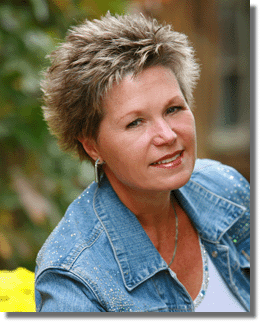 Toastmasters District 8 Spring Conference  Renaissance St. Louis Airport Hotel  May 17 & 18, 2013
Keynote Lunch SpeakerDietmar Wagenknecht
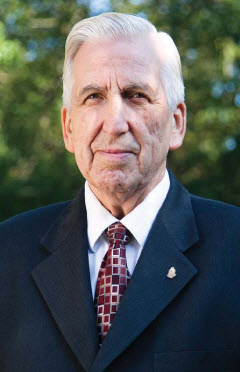 During lunch, Region Advisor, Dietmar Wagenknecht, takes to the stage to tell us “What a Difference One Can Make.”
Trivia Challenge
Who are all the actors, who have played "007" James Bond?


Sean Connery
George Lazenby
Roger Moore
Timothy Dalton
Pierce Brosnan
Daniel Craig
THANKS for keeping the camera rolling
Lora Mather, Lt. Governor Education & Training
Wendy Clothier, Conference Chair 
Farzana Chohan, Conference Advisor 
Rebecca Clark, Education Chair 
Bob Heaton, Facilities Chair 
Carol Warner, Facilities Co-chair 
David Kincaid, Audio-Visual Coordinator 
Jeanette M Lynch and Wells Fargo Advisors 8974, Publicity 
Yolandea Wood and Mallinckrodt Speaks 2907792, Hospitality 
June Jeffries and Creve Coeur 1267, Registration 
Michael Warner, Registration Advisor 
Tom Coscia, Website and Email 
Wayne Allen, Treasurer 
Kat Mokriakow, Bookstore 
Edward Allen, Contest Director & Jean Craft, Asst. Director 
Leigh C. Britt & Jeanette M. Lynch, Contest Masters 
Casetta Stevens, Mistress of Ceremony - Saturday Morning
SPECIAL THANKS
 Dignitaries and Special Guests  
Cathy Babis, “Roseanne Barr” 
Cathy Newton, Keynote and Breakout Speaker 
Dietmar Wagenknecht, Region Advisor 

 Breakout Presenters  
John Barry, Taffy Cobb, Kevin Derosiers, Dori Drummond, Jerry Hoeflein, Genevieve Howard, Mary Kerwin, Mike Kotur, Jeanette M Lynch, Jef Williams, and Bridgette Wesley 

 Panelists 
Wayne Allen, Cynthia Scroggins, and Jacquie Vick 

 Volunteers 
Rebecca Olson, Sheryl Holstein, Suzanne Lee
Toastmasters District 8 Spring Conference  Renaissance St. Louis Airport Hotel  May 17 & 18, 2013
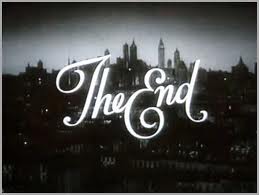 The End